America has opened its doors to 60,000 Afghans fleeing Taliban rule
Will  you open your heart to them?
“The stranger who dwells among you shall be to you as one born among you, and you shall love him as yourself” Leviticus 19:34
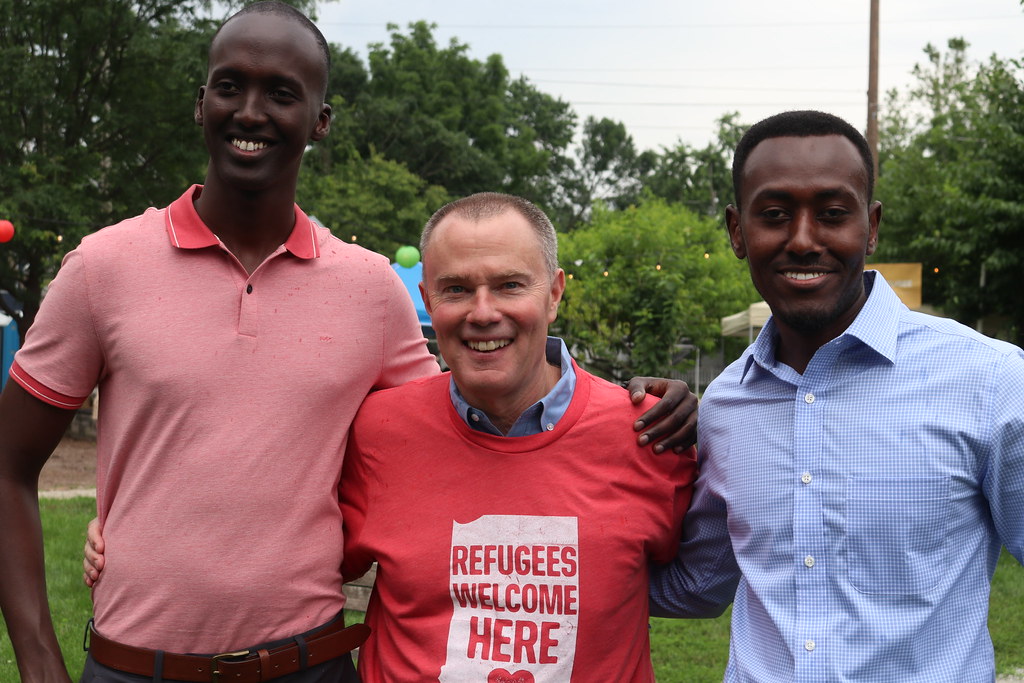 We should be able to see in the multiplying opportunities to reach many foreigners in America a divinely appointed means of rapidly extending the third angel’s message into all the nations of earth (Evangelism 570).
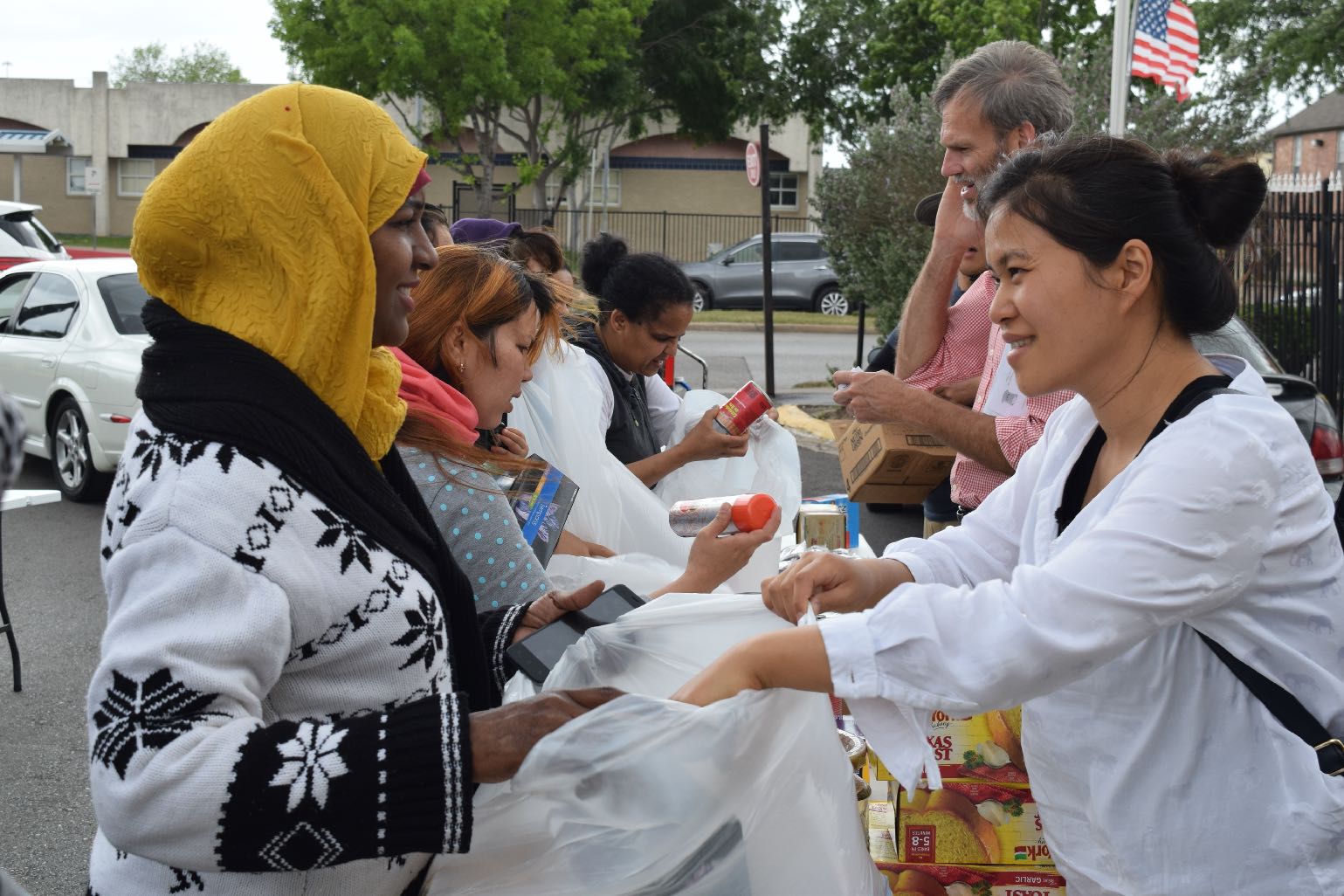 Join a  Welcome Team for refugees who have just arrived
Buy necessary supplies for refugees
Tutor English or U.S. Civics
Help start club ministries or after- school care programs at their apartments
Mentor a refugee youth
Get involved now at:
reachtheworldnextdoor.com/ training/Houston
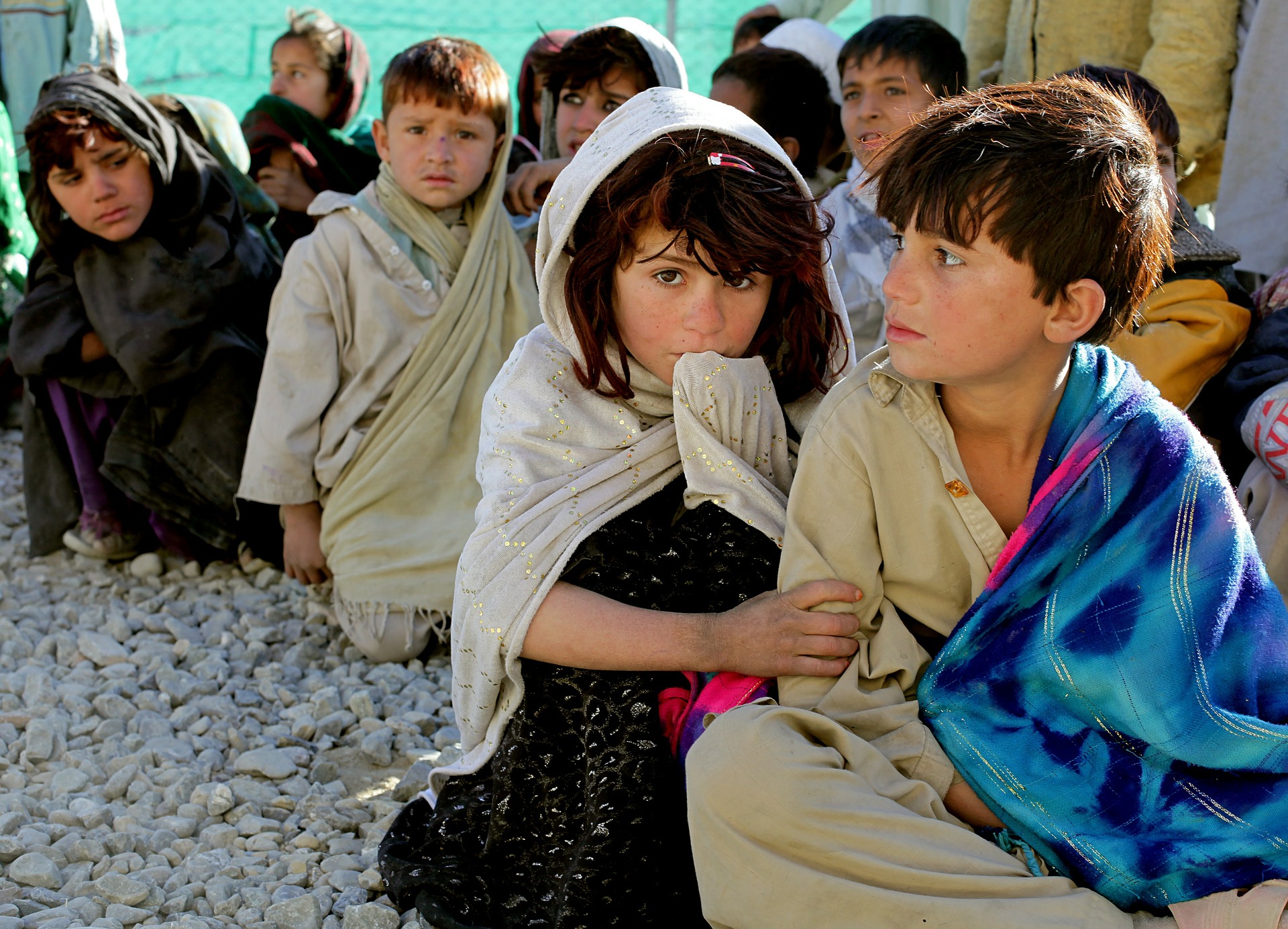